Studying laws of Nature with polarisation observables
Mikhail Bashkanov
Baryon spectroscopy
Number of 3- and 4-star Resonances
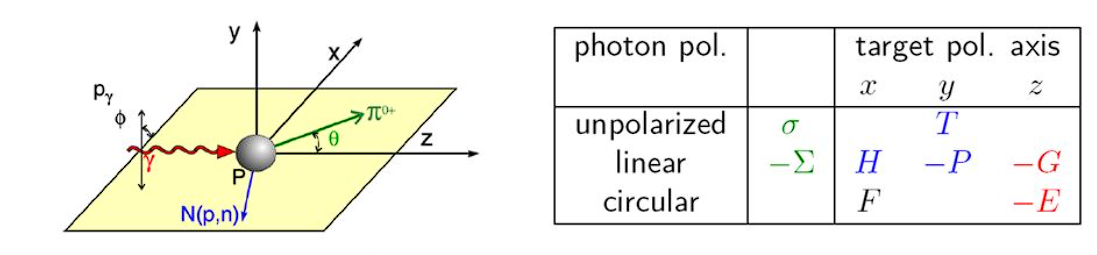 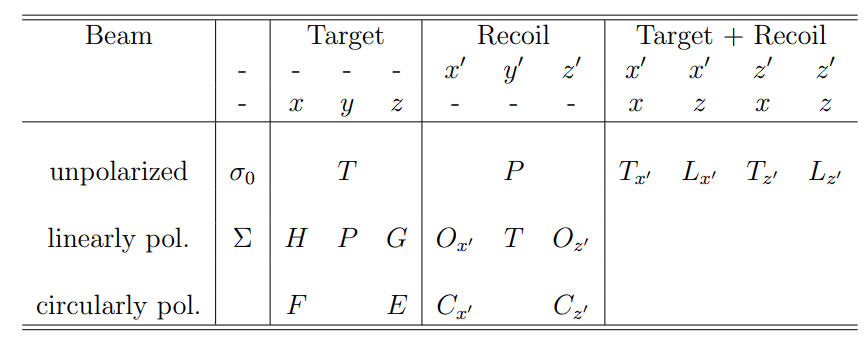 MAMI, ELSA, JLAB
2
The full experiment
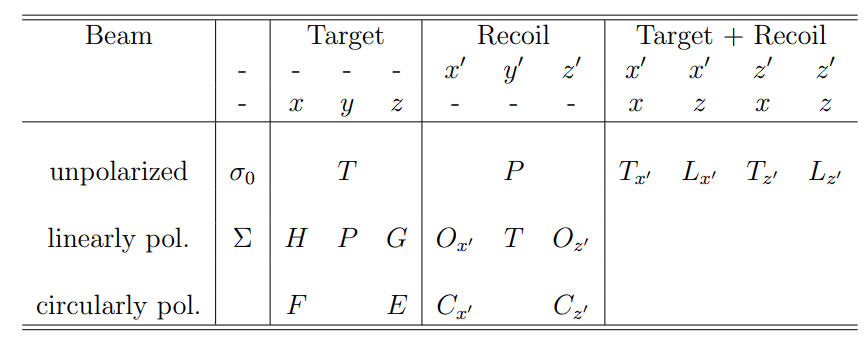 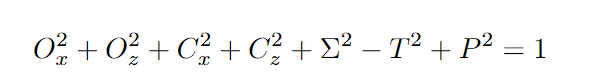 3
Cx observable
Polarisation
Analysing power
p
Target
Polarimeter
4
Setup
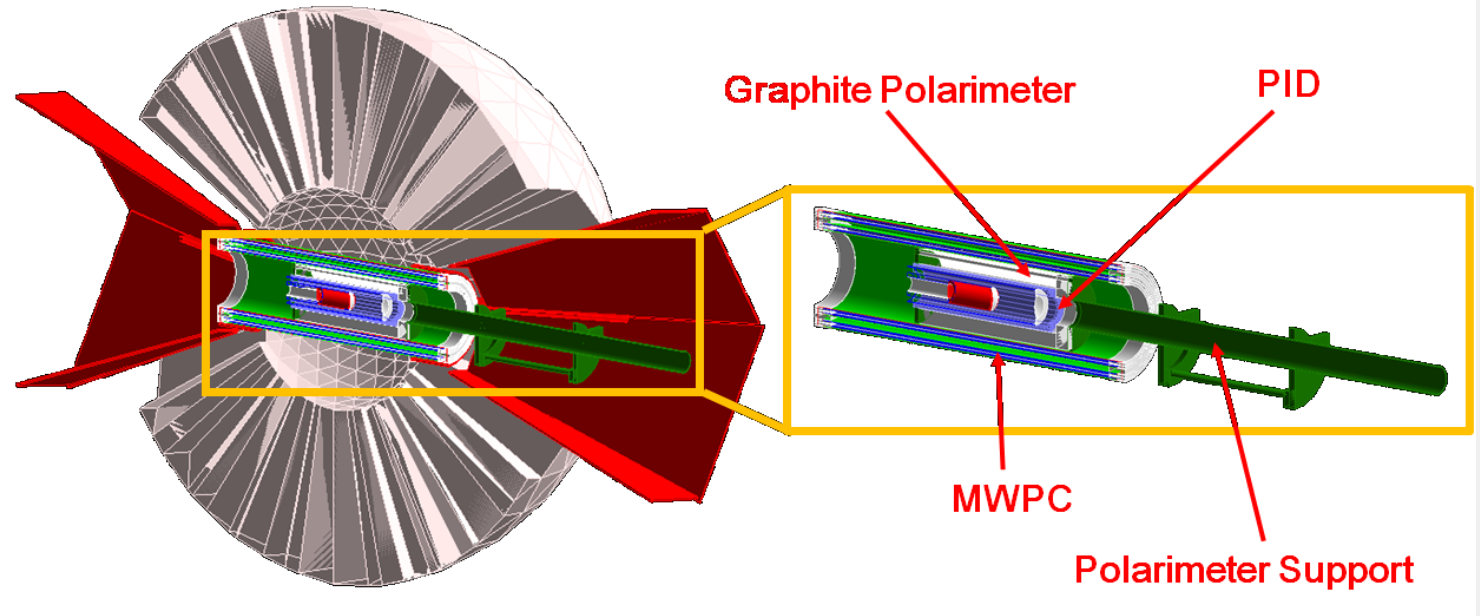 5
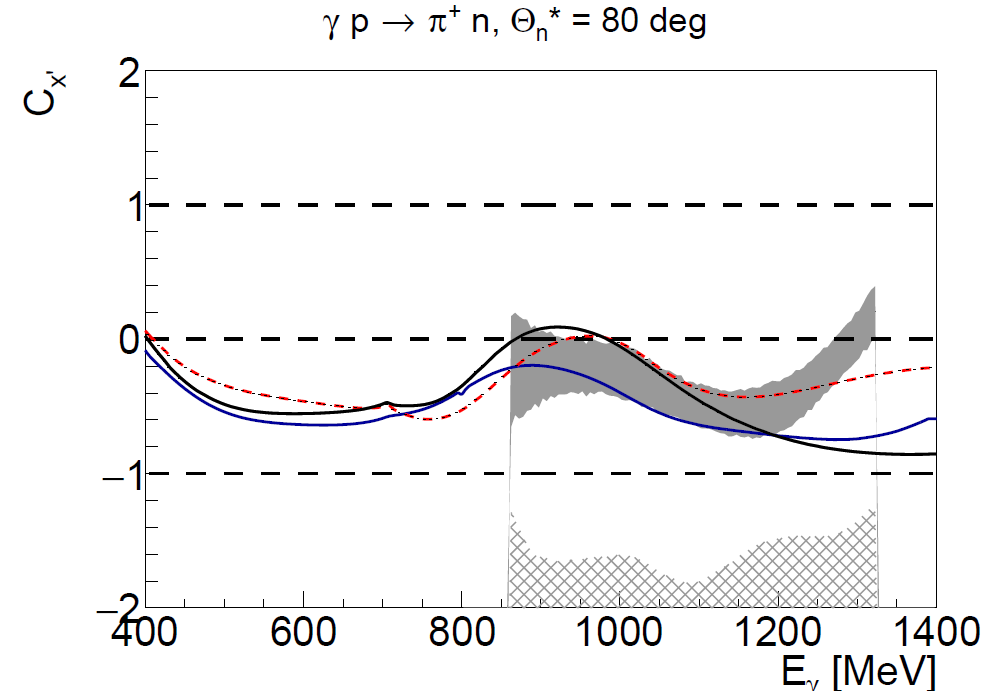 SAID14, SAID19, BnGa
6
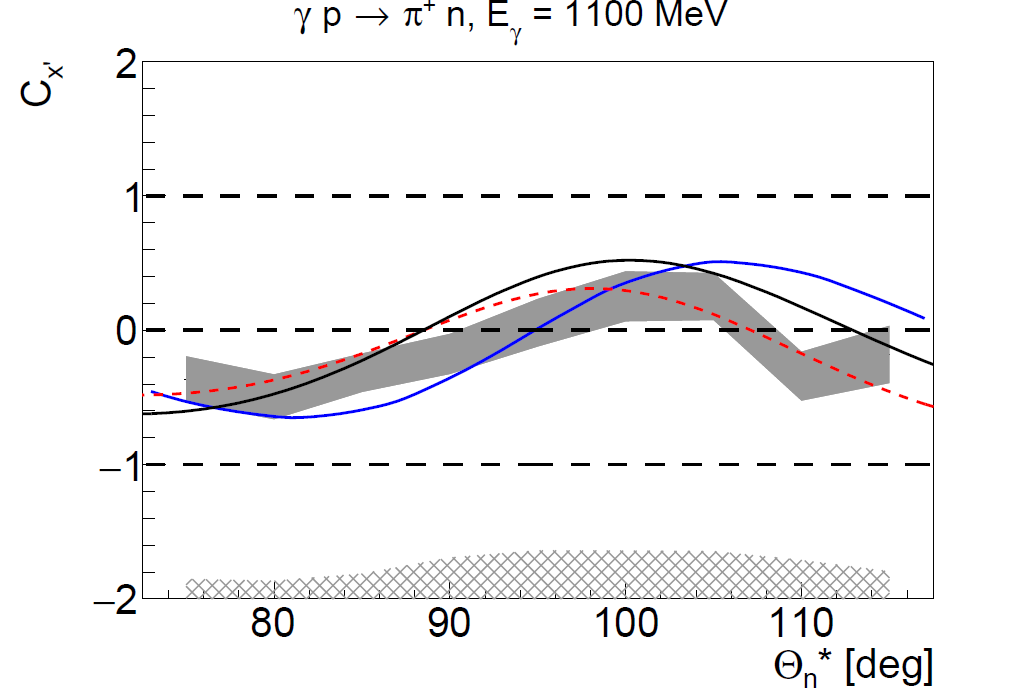 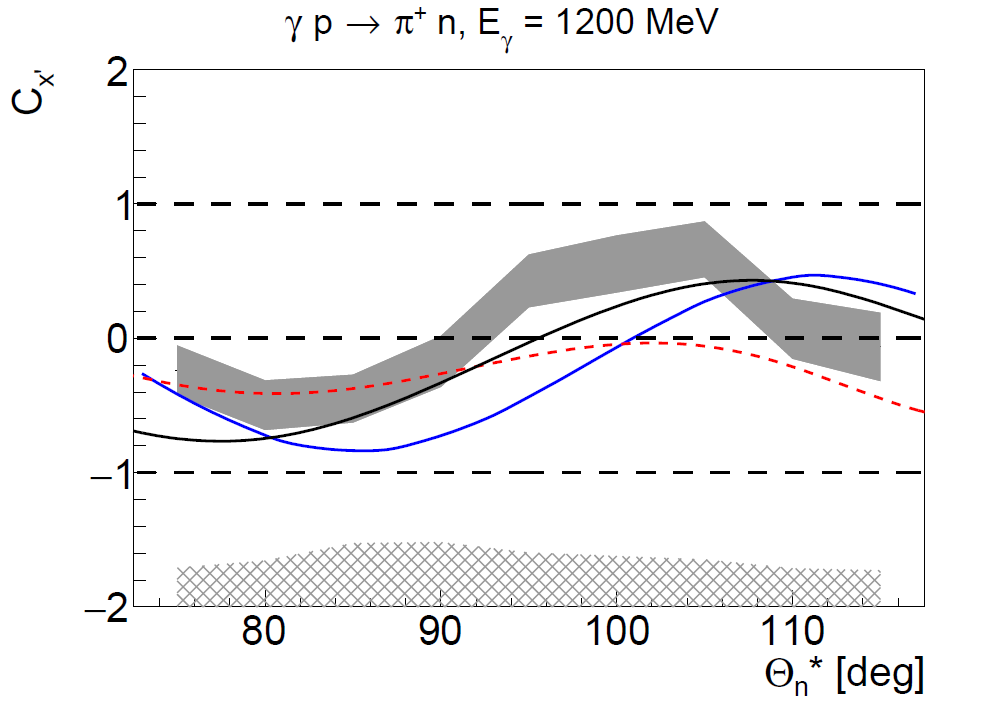 SAID14, SAID19, BnGa
7
Experimentum crucis
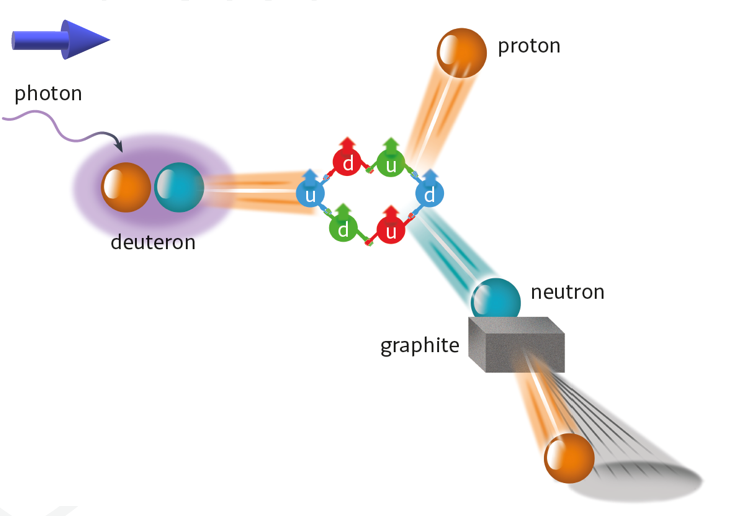 9
Results
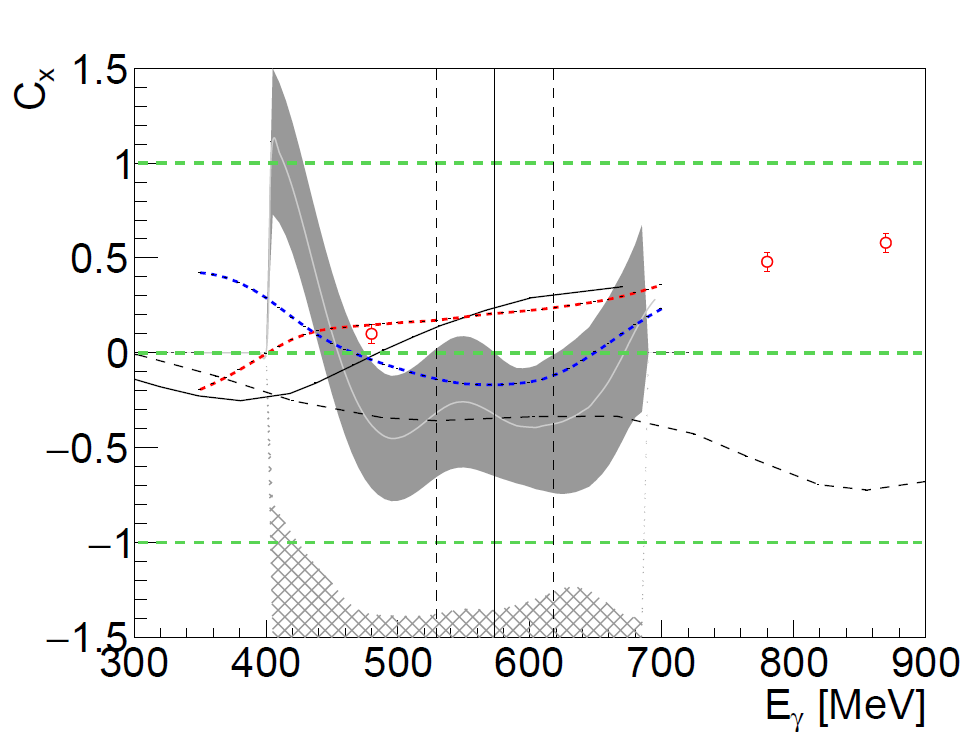 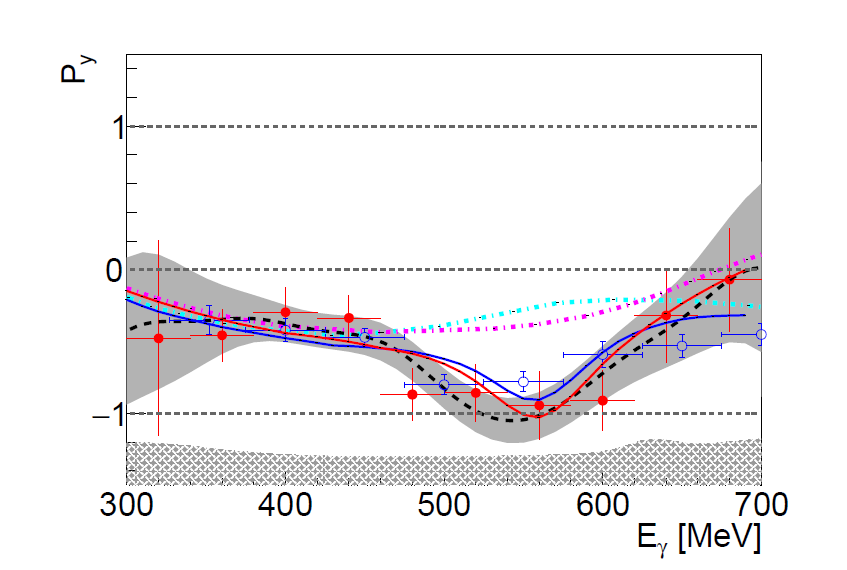 proton
neutron
Arenhoevel
Kang
Fix
p
n
PRL. 124 (2020) 13, 132001
arxiv:2206.12299
10
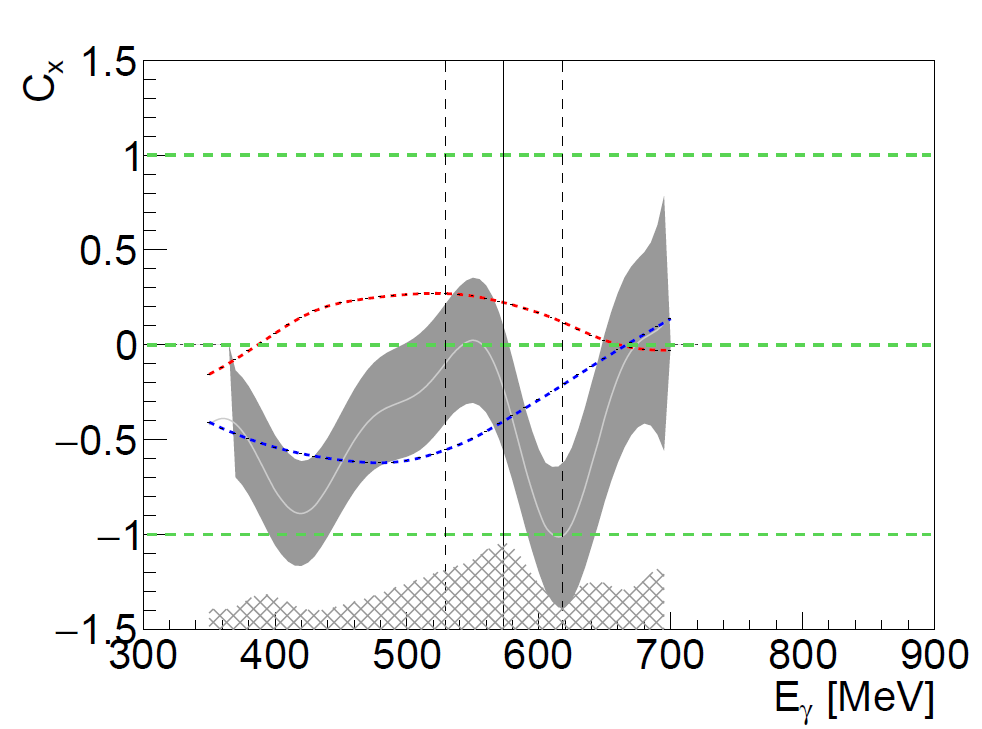 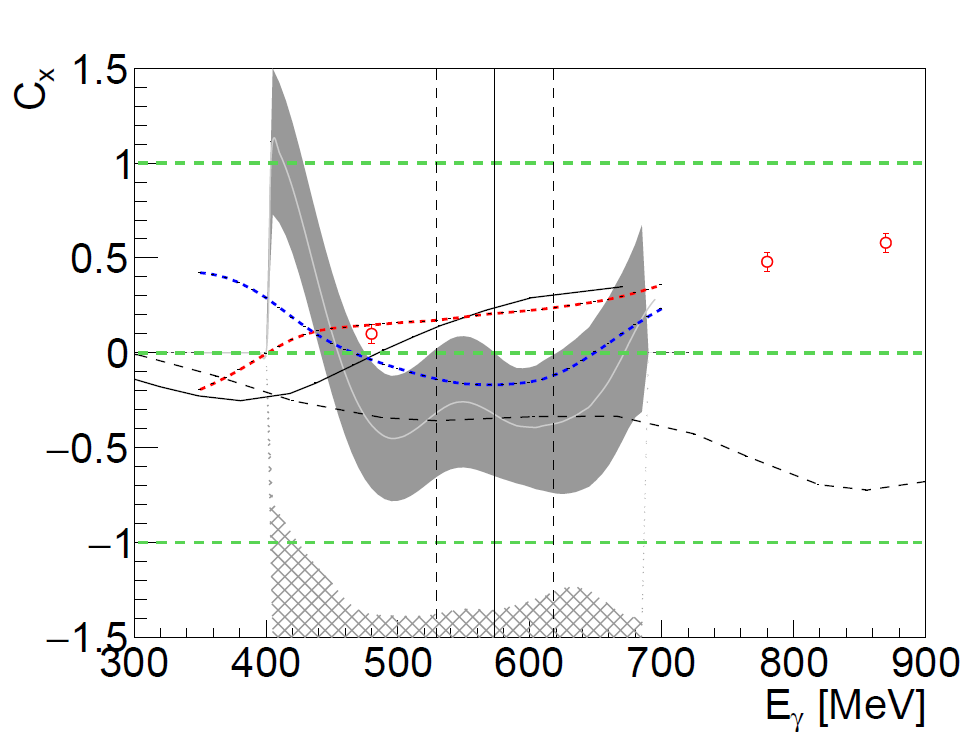 Arenhoevel
Kang
Fix
p
n
arxiv:2206.12299
11
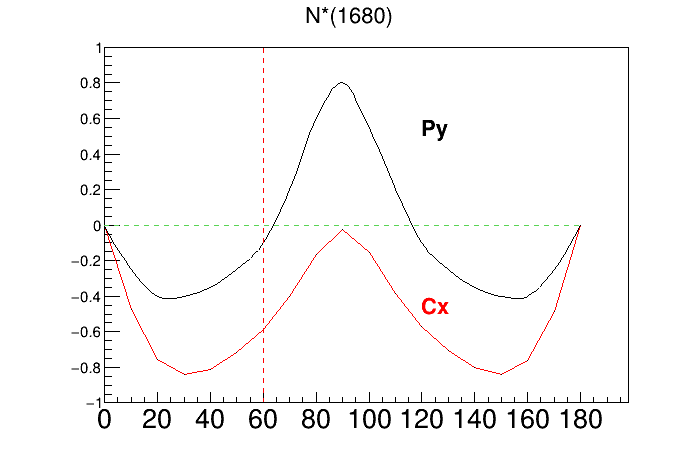 Mainz MAID
12
Argand type plots Re vs Im
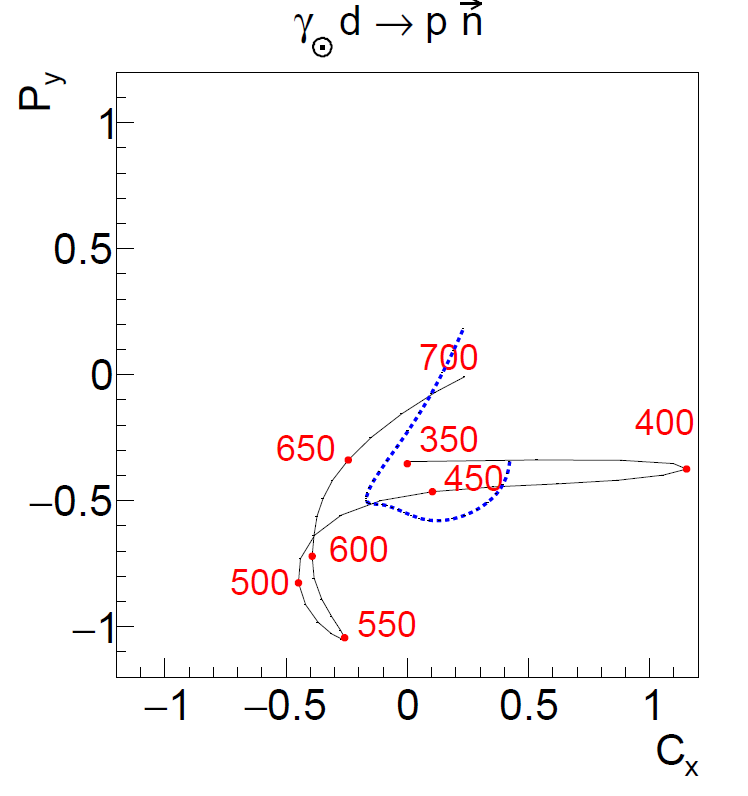 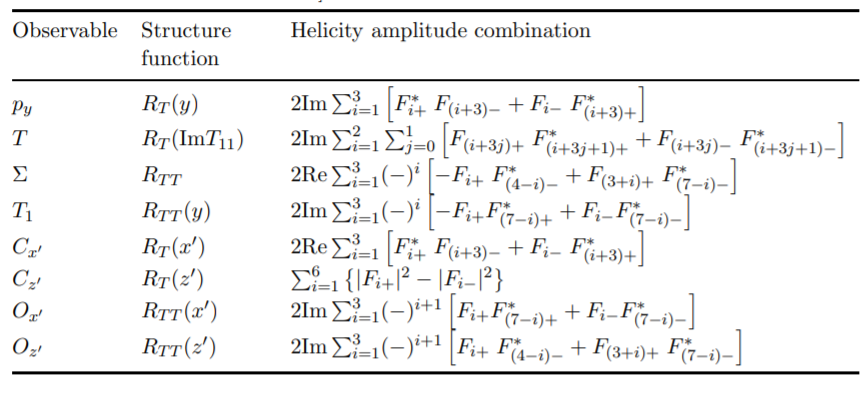 arxiv:2206.12299
13
Photon beam spin asymmetry
p
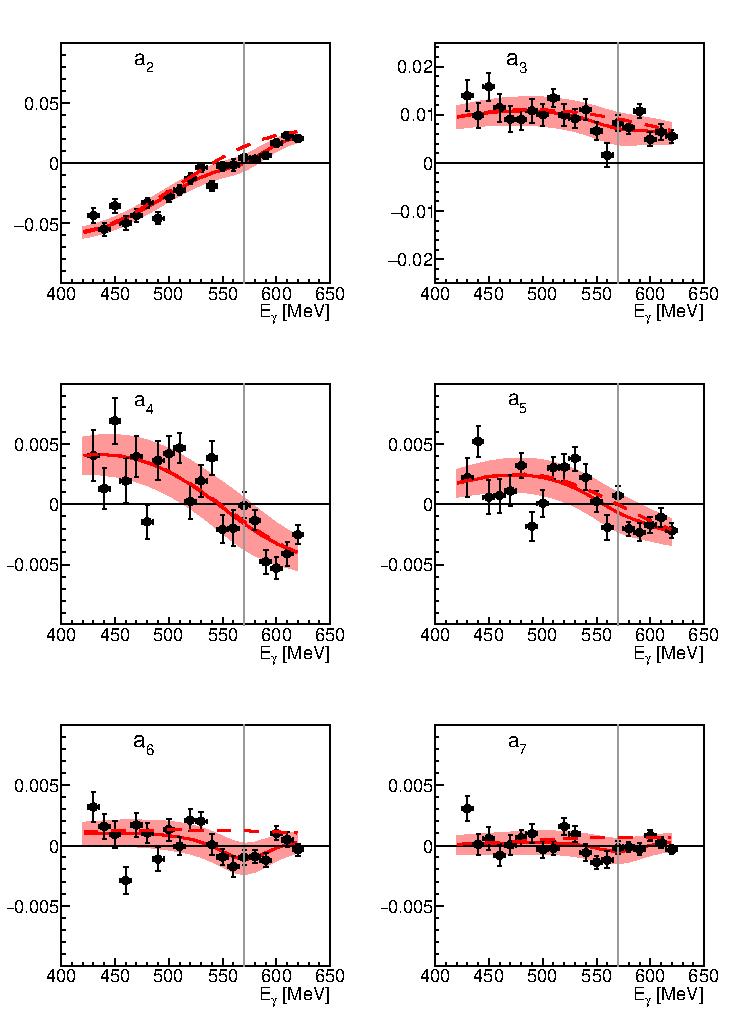 d
n
14
M. Bashkanov et al., Phys. Lett B789, (2019), 7-12
Nuclear matter at high density
p
n
d*
15
Hidden interior
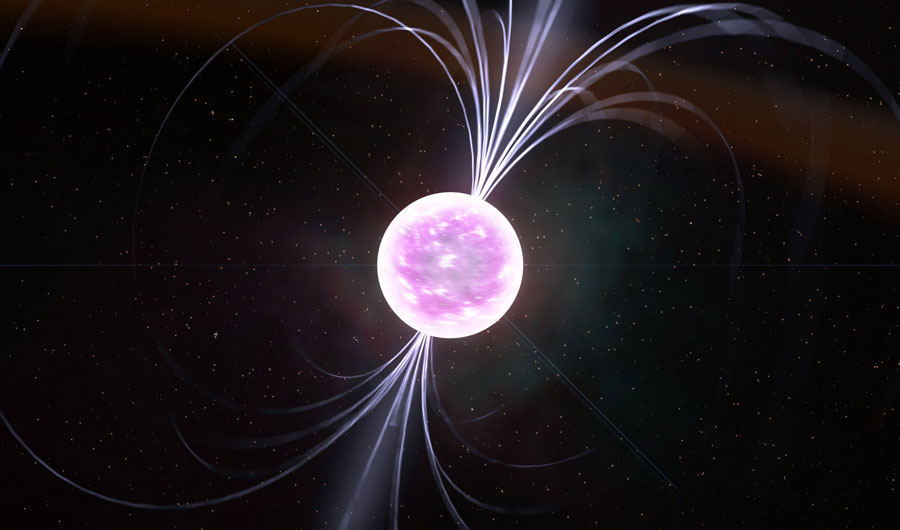 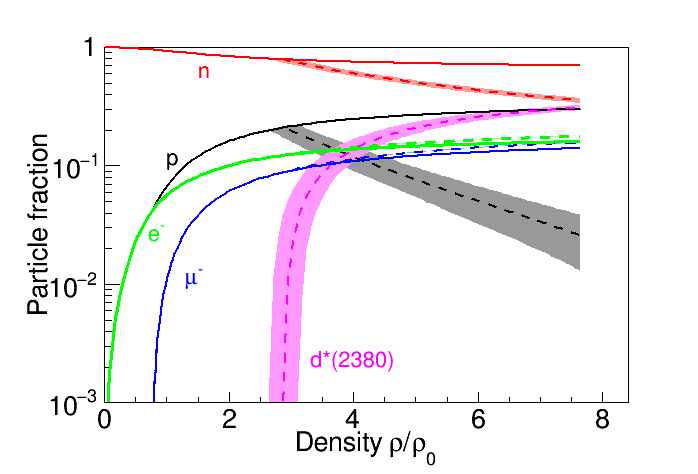 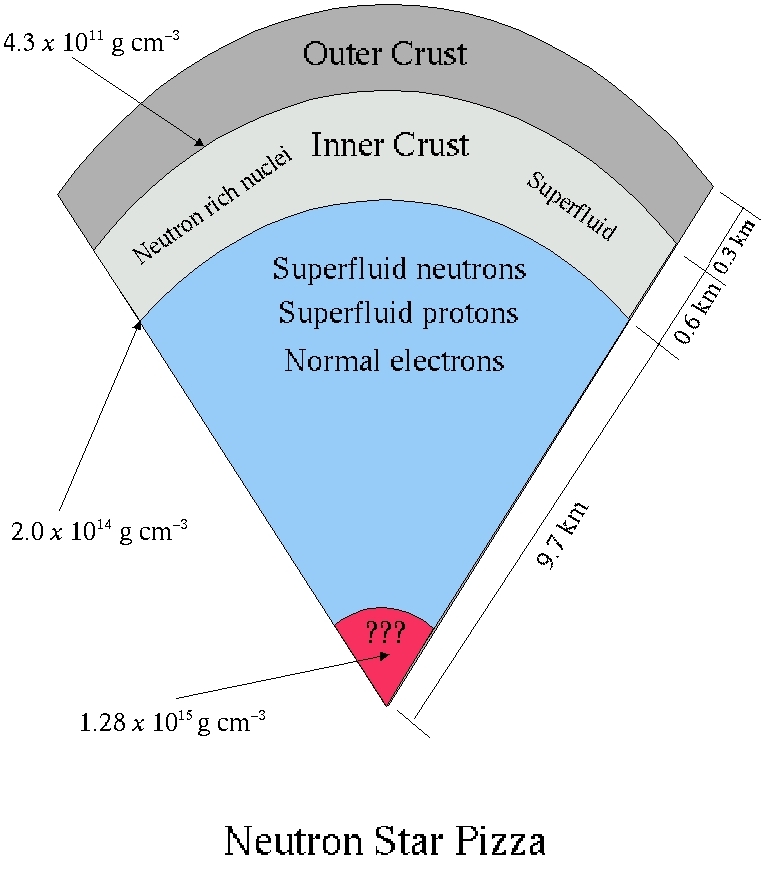 I. Vidaña, M. Bashkanov, D.P. Watts, A. Pastore
Phys.Lett. B781 (2018) 112-116
16
Hexaquarks in Neutron Stars
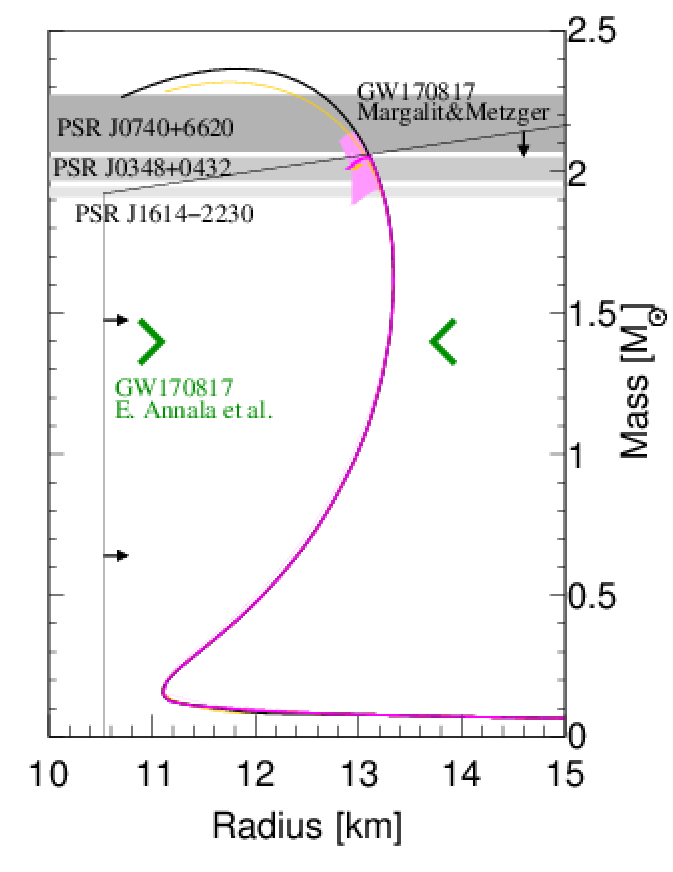 Nuclear Matter
Hexaquark Matter
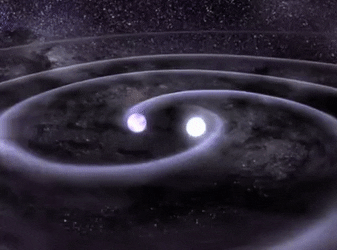 I. Vidaña, M. Bashkanov, D.P. Watts, A. Pastore
Phys.Lett. B781 (2018) 112-116
Submitted to arXiv: 28.06.2017
17
See also Astron.Astrophys. 638 (2020) A40
Conclusion
Double-polarisation measurements is a powerful tool
Systematics
Baryon spectroscopy
Di-baryon spectroscopy
18
Thank you
